Soluciones de transporte para el acoso callejero
Raiza More
Sharont Fernandez
Jorge Tay Wo Chong
Isabel Huapaya
Ana Paola García
Yessenia Vara
DISEÑO DE MODELO DE NEGOCIOS INNOVADORES 
Profesor: Daniel Mc Bride
EL ACTUAL SERVICIO DE TRANSPORTE PUBLICO
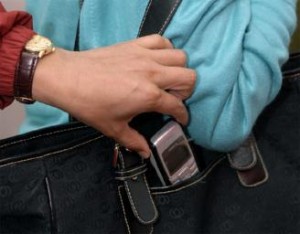 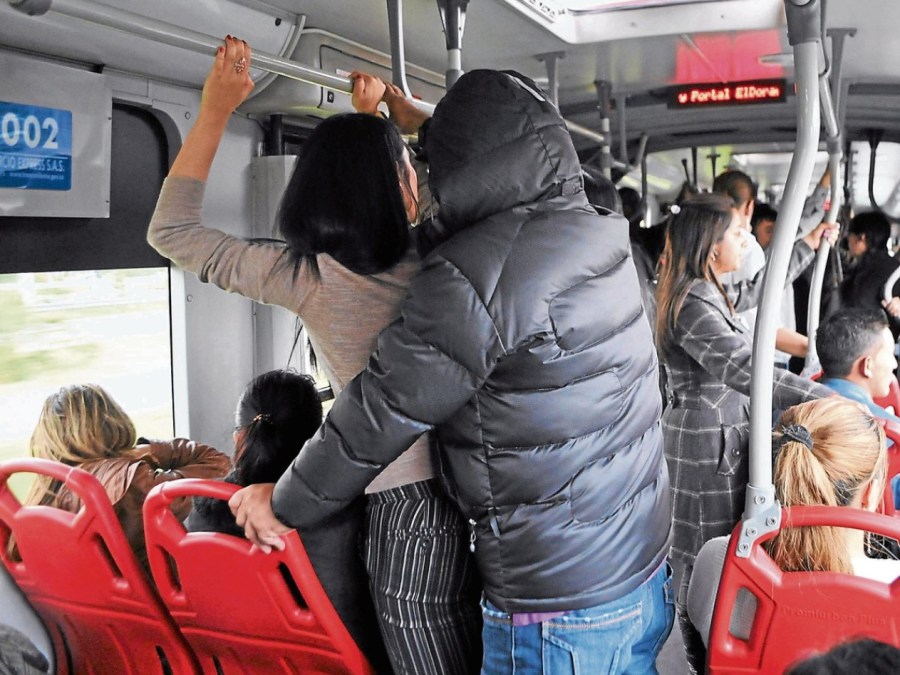 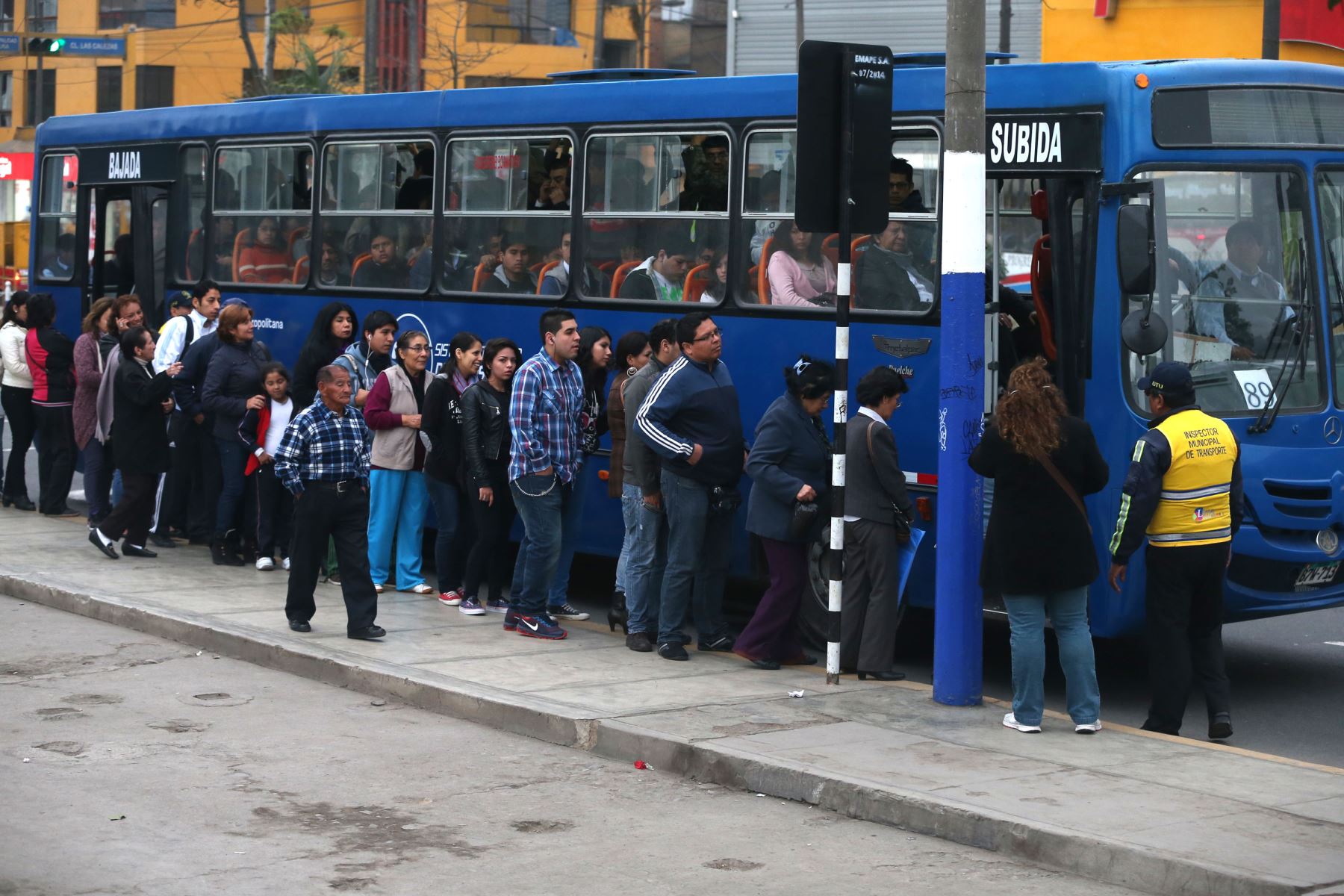 Inseguridad
Incertidumbre
Acoso
ESPECIALMENTE NOS ENFOCAMOS AL ACOSO CALLEJERO EN EL TRANSPORTE PÚBLICO
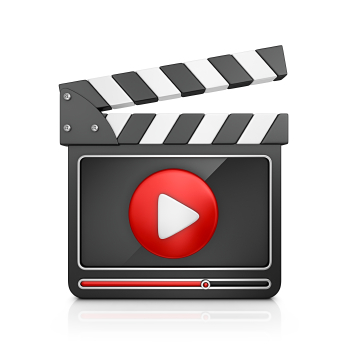 Acoso sexual callejero
7 de cada 10 mujeres han sufrido alguna vez de acoso sexual callejero
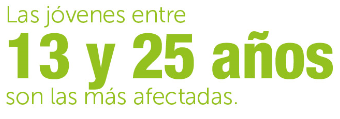 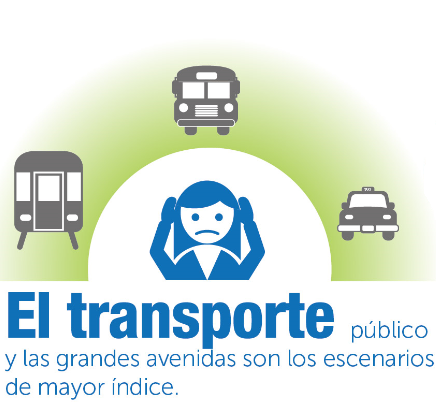 !
La mayoría NO DENUNCIA por temor, o por no encontrar respaldo en  su entorno.
Corredor Azul: Precio de pasajes subirán en enero del próximo año
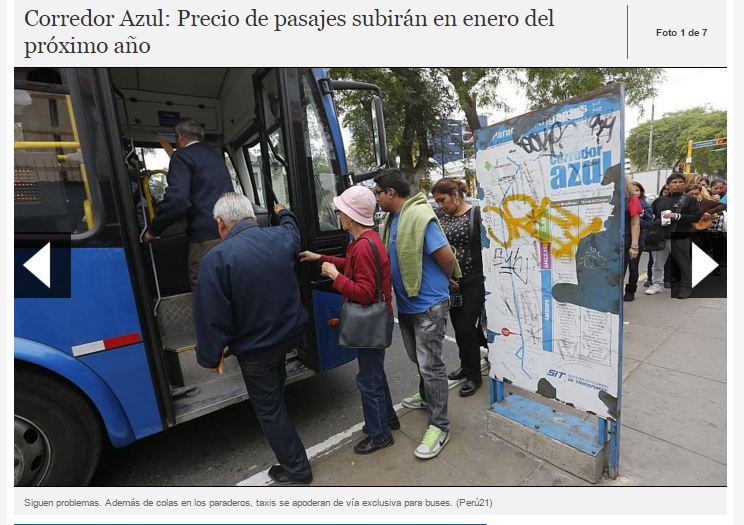 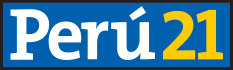 Perú21 consultó a los usuarios sobre este nuevo incremento y manifestaron estar en desacuerdo debido a que “el corredor aún tiene deficiencias que saltan a la vista”.
Cliente insatisfecho
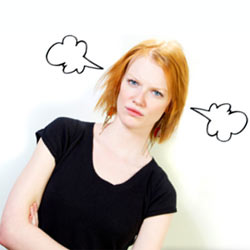 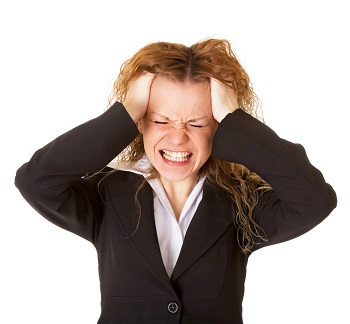 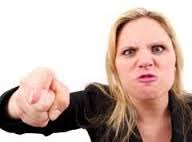 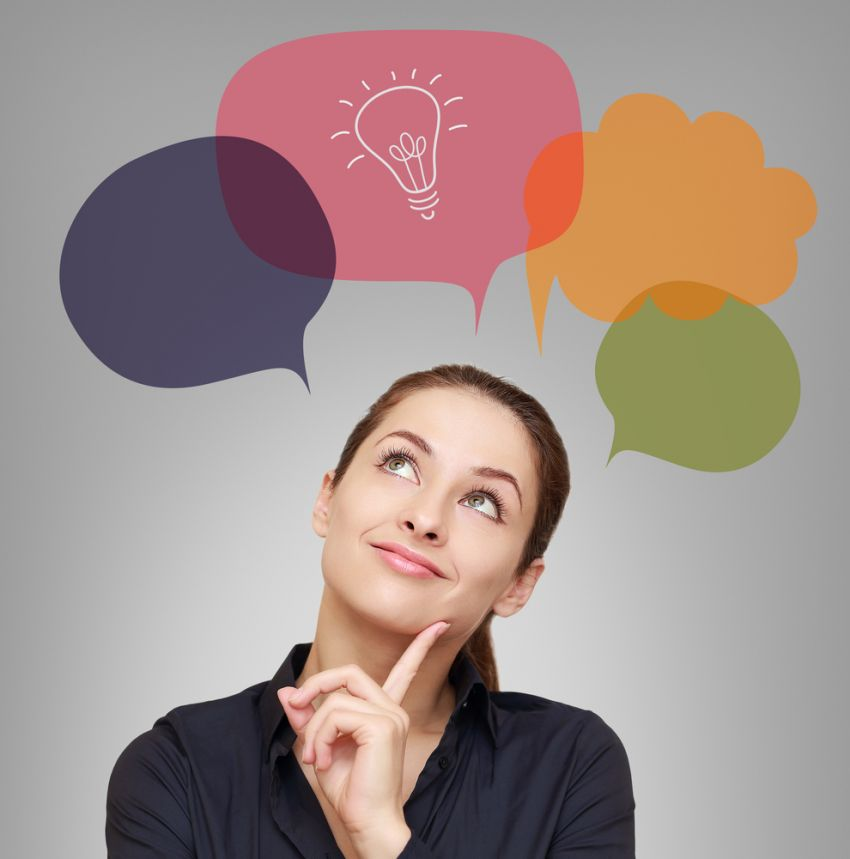 Nosotros proponemos una solución
VALOR AGREGADO:
Solución para la aceptación de la reforma del transporte público brindando mayor  valor a dicho servicio
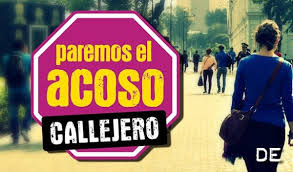 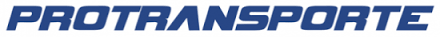 Idea de negocio
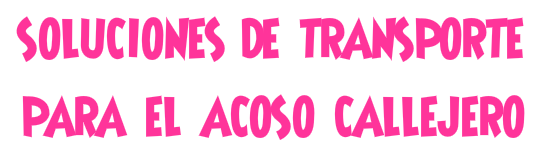 Servicio para líneas de transporte con el cual se busca:
 -asegurar un viaje seguro a las pasajeras, 
-generar valor en el servicio ofrecido o 
-promover un mayor respaldo del público
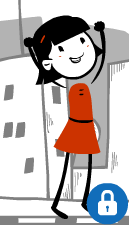 BANNERS
CAPACITACIONES A PERSONAL INVOLUCRADO
APP “YO VIAJO SEGURA”
CAMPAÑAS
INGRESOS POR PUBLICIDAD FÍSICA
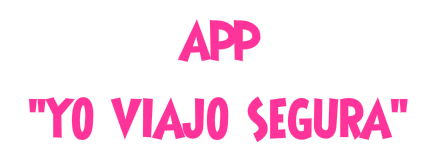 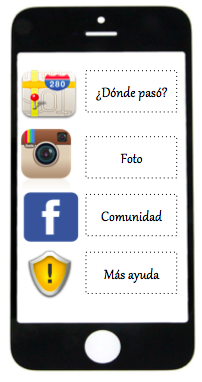 ¡Alto ahí!
¿Quién te has creído?
Es hora de que aprendas a respetar a las mujeres
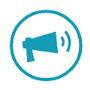 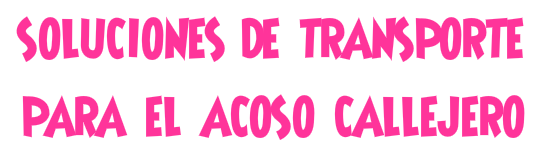 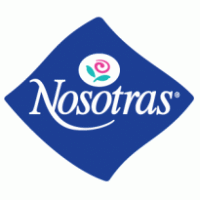 CAPACITACIONES
BANNERS
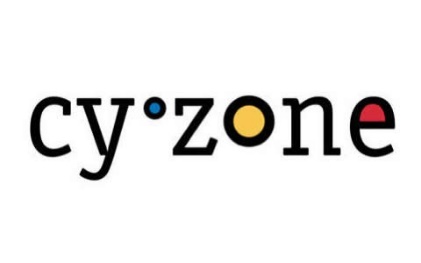 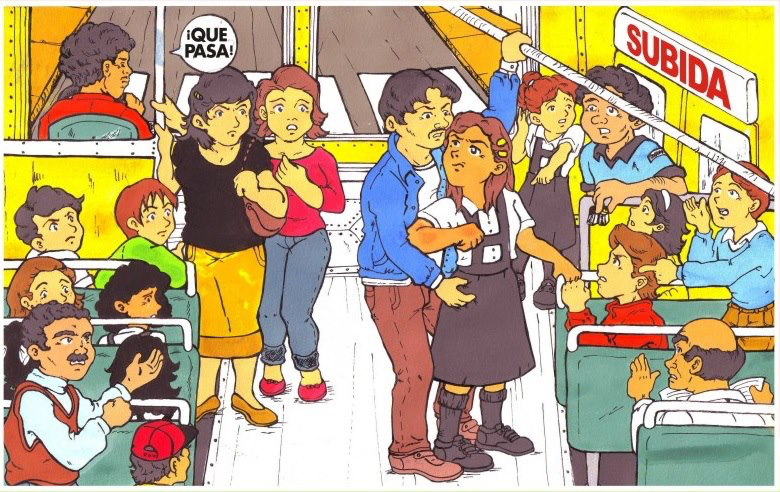 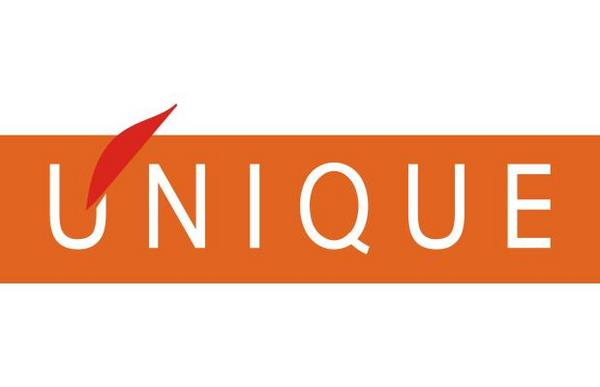 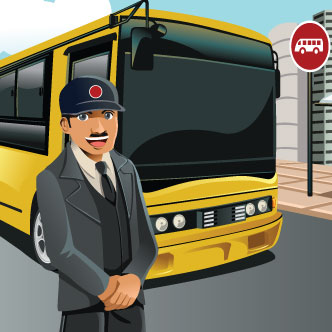 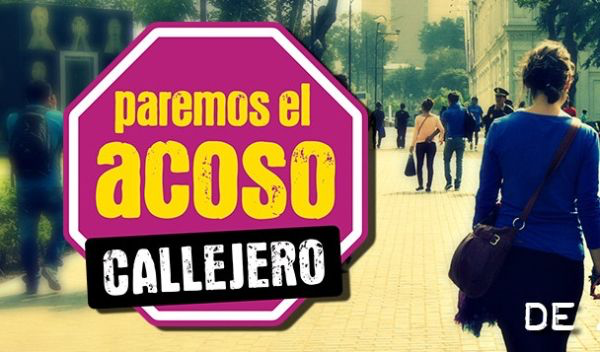 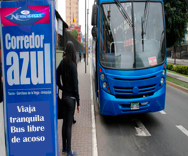 CAMPAÑAS
INGRESOS POR PUBLICIDAD
CONCLUSIONES
TE OFRECEMOS…
NECESITAMOS…
Valor agregado a la reforma de transporte: 
Brindar un espacio en el que se rechace el acoso sexual, brinde mayor seguridad y que sea un paso inicial a un cambio cultural frente a este problema.
Accesibilidad a los buses para colocar los banners publicitarios e informativos.
Facilidades para capacitaciones a los inspectores de cada paradero que conforma el corredor.